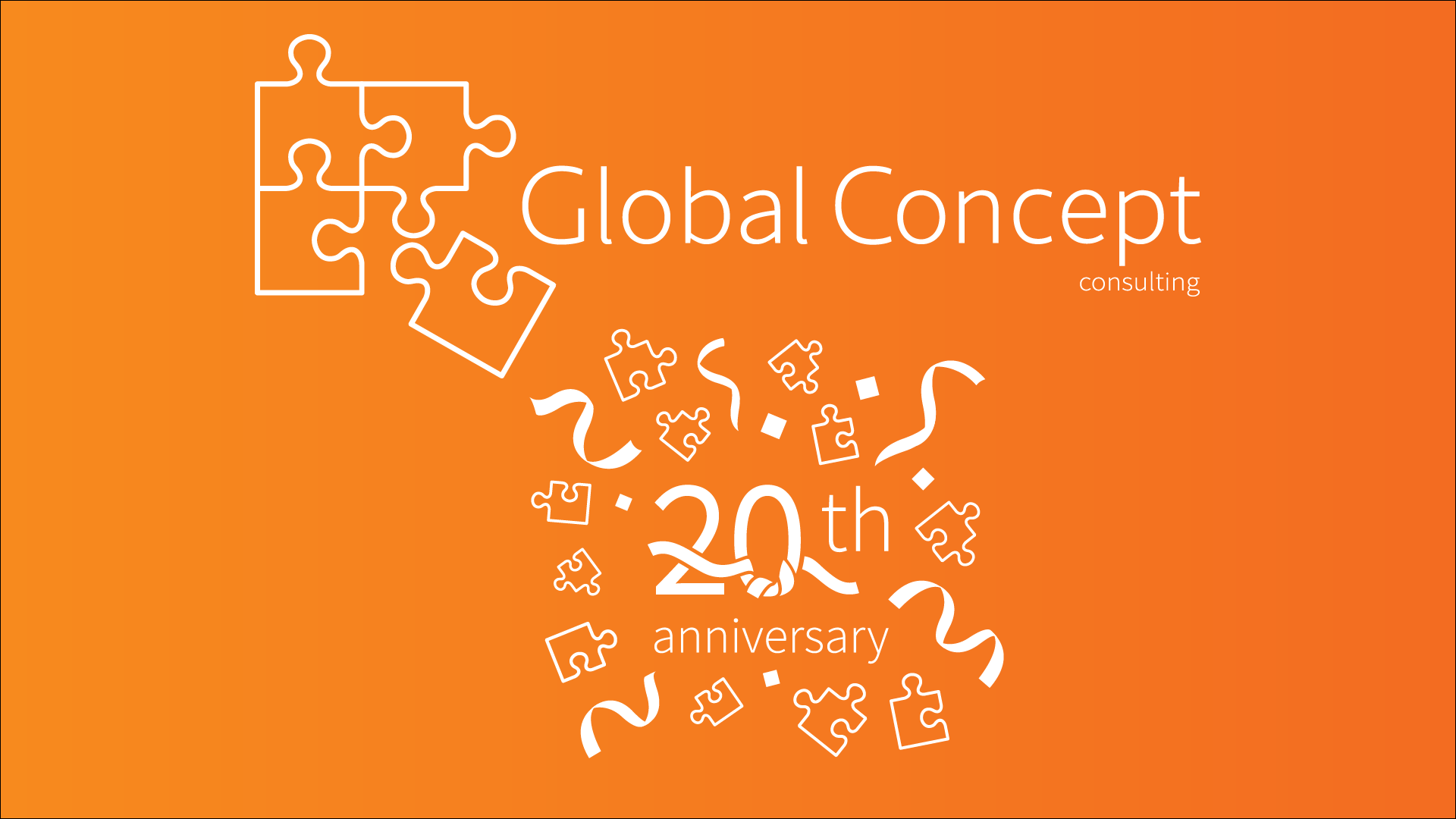 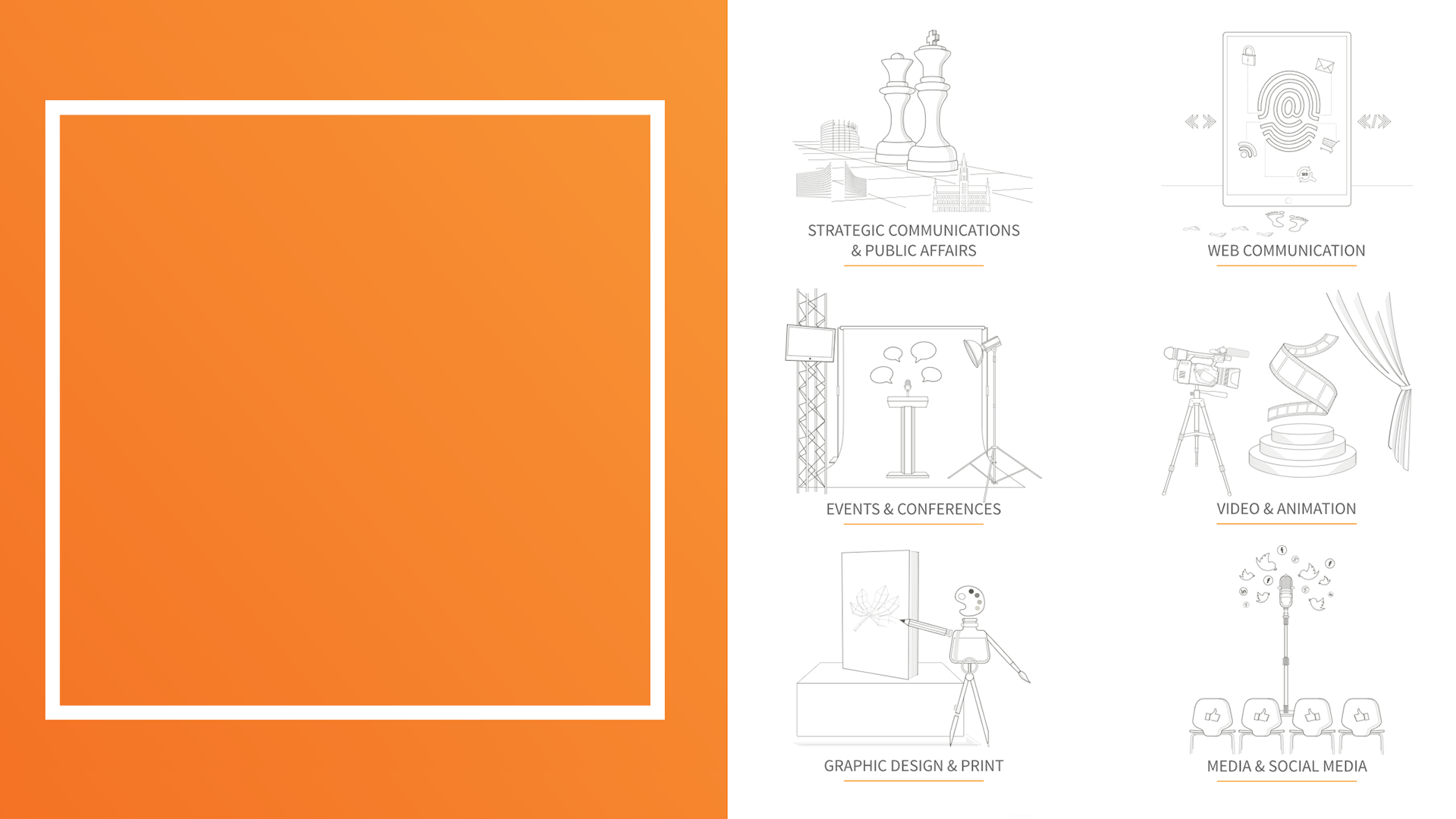 FULL SERVICE
COMMUNICATION
AND
PUBLIC AFFAIRS
AGENCY
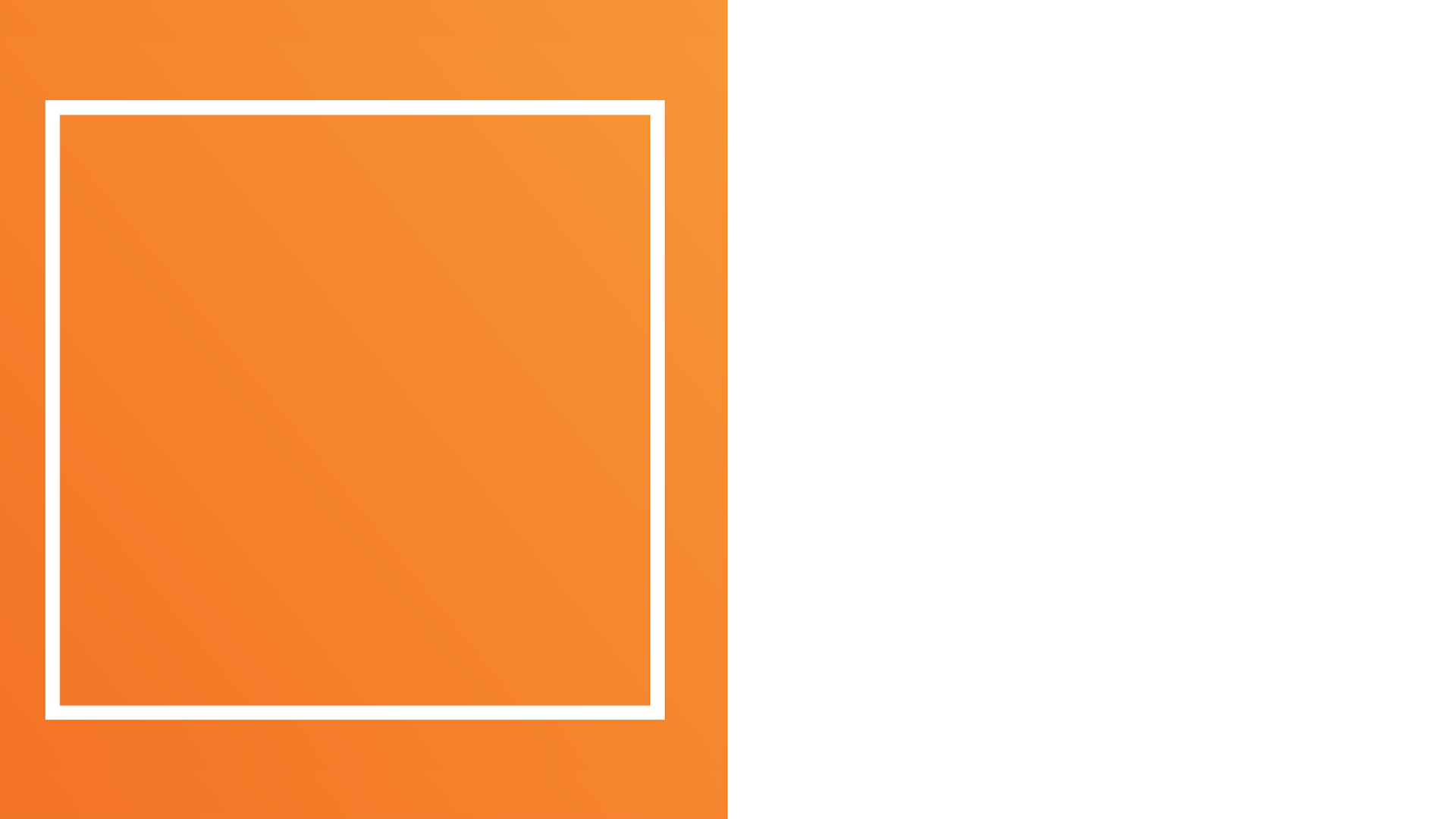 WHAT WE DO
We provide the full range of professional communication solutions and public affairs services to support our clients at all stages of their communication, political and business strategies: 
– from context analysis to strategic positioning 
– from ideas to powerful concepts 
– from key messages to policymakers, mainstream press & social media 
– from target audiences to tailor-made online and offline tools 
– from shadows to the spotlight through in-person, online and hybrid events or powerful movies – 

Every project is unique! Every detail is carefully and objectively analysed! Every solution is worked out to fulfil needs and maximise opportunities, to balance novelty and coherence and, especially, to ensure relevance and optimal impact! 

Outstanding results and client satisfaction is what drives us. Our number one priority is to offer our clients cutting-edge global concepts and solutions.
WHO WE ARE
Based in Brussels, we are a full service communication & public affairs agency created in 2003 by experts in communication and EU policies. We solve societal, policy and communication challenges with tailor-made strategies, cutting-edge technologies and state-of-the-art communication tools. As a front-runner company, we continuously invest in top creative and technical talents.   

We are present locally and internationally with projects in more than 75 countries, with an emphasis on European assignments. We develop and implement communication campaigns for the United Nations, the European institutions, OECD, national cooperation agencies, national ministries, foreign Embassies, leading industries and business sectors, and civil society organisations. 

For more than 20 years, we had the privilege to work with key entities and allowed them to reach their communication goals and beyond. This collaboration led to numerous success stories recognised by multiple nominations and awards.
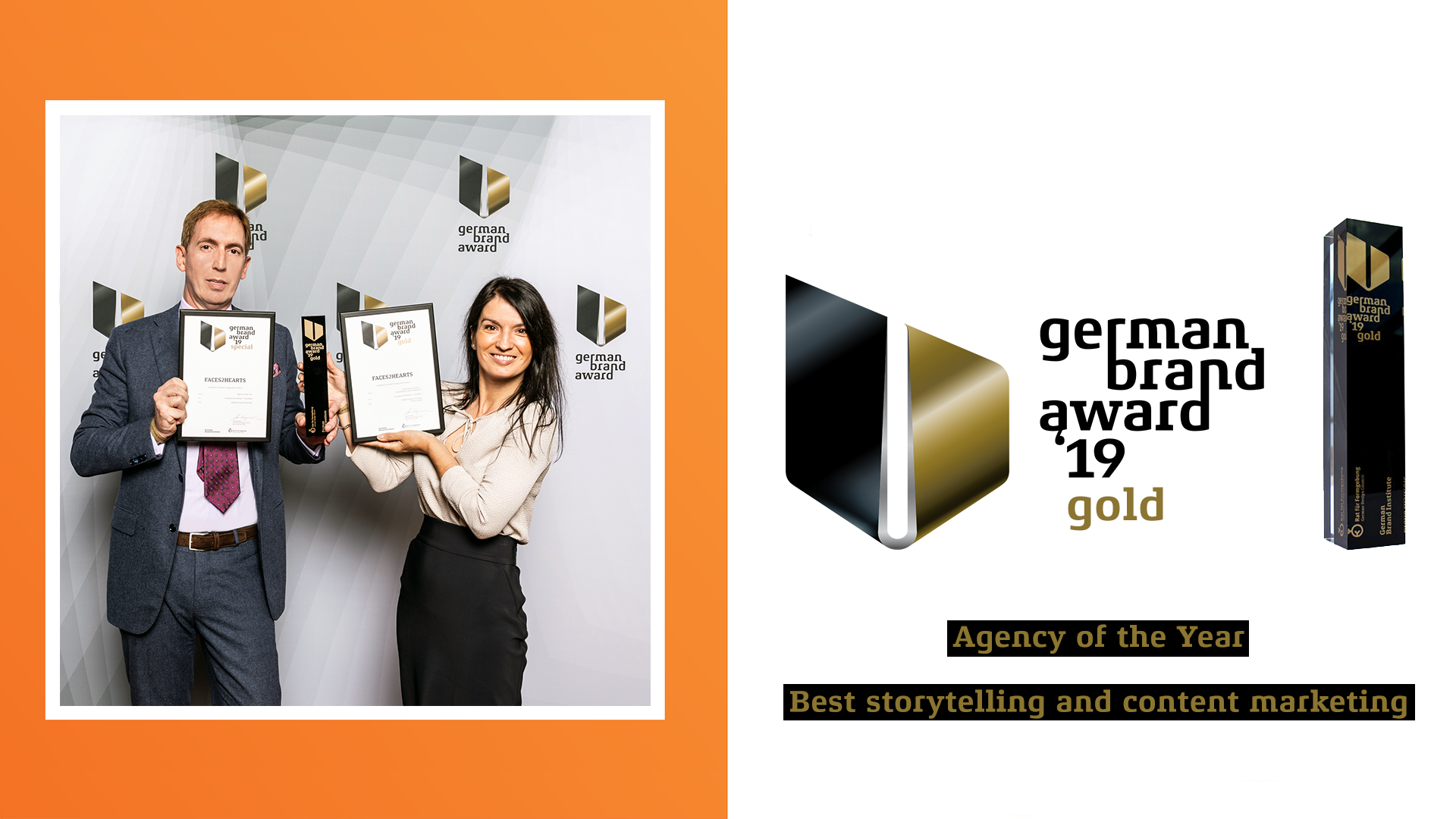 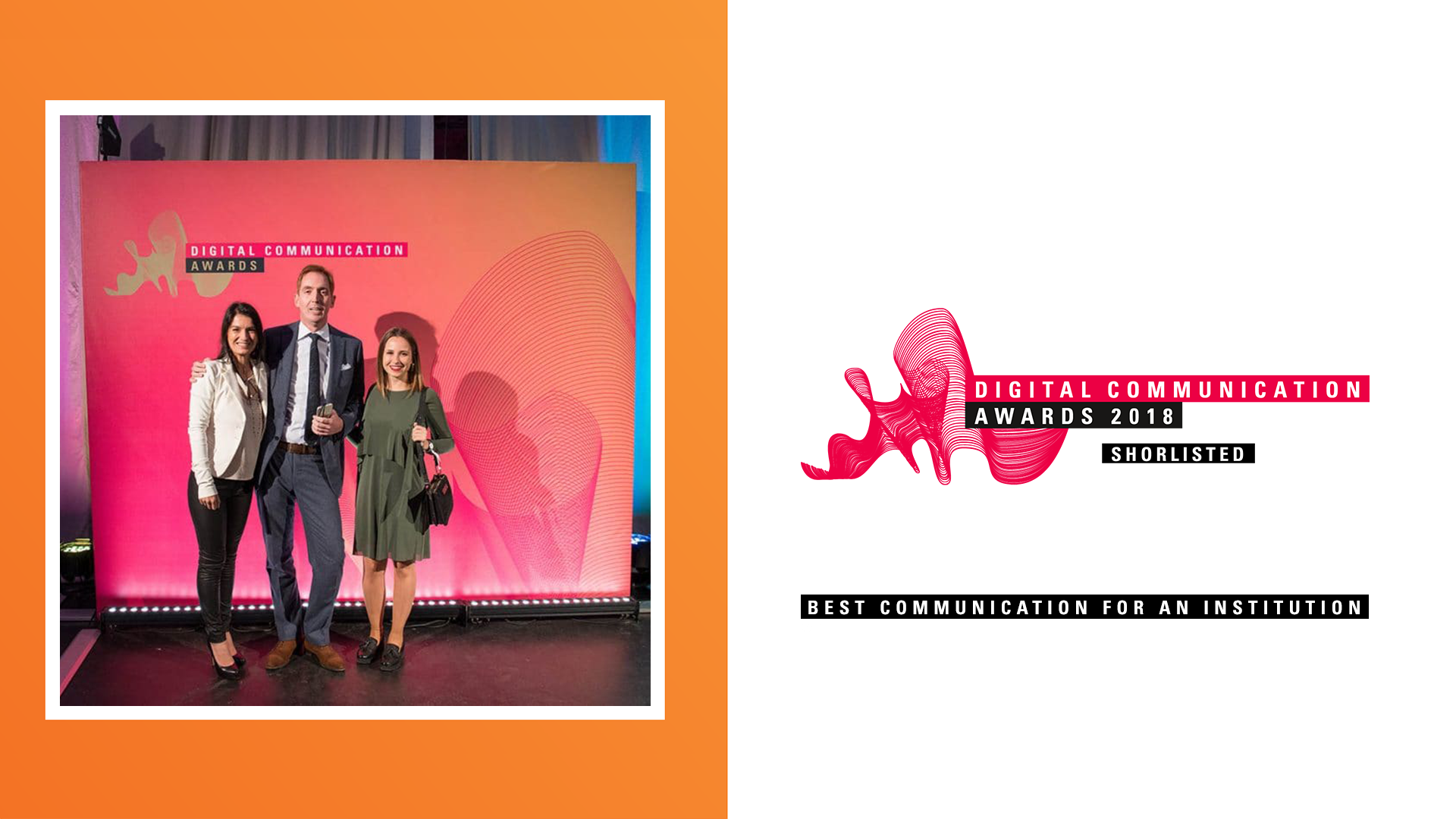 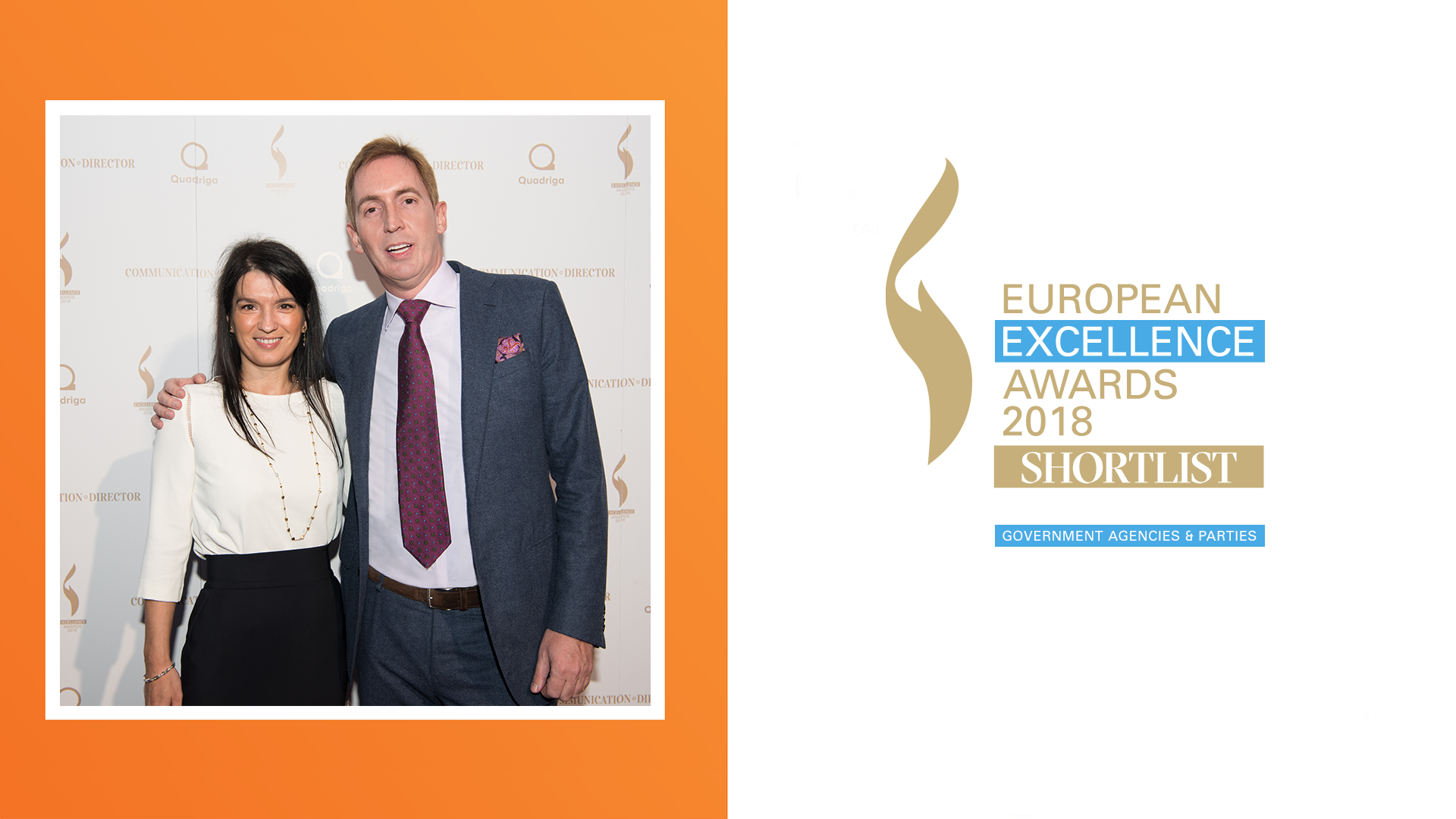 SHOWCASE REFERENCES

UNITED NATIONS – UNIDO
Illustration of a strategic partnership (European & international institutions) towards the implementation of SDGs
 
Highly strategic communication objectives for outreach – internal (new management) & external (re-positioning)
 
Need for high-visibility communication materials to reward the work on the field – projects all over the world
 
Combined institutional & emotional styles
 
A perfect mix of communication deliverables with refreshed & modern approach & style:
Activity report: reporting combined with “voices from the field”
Animation video based on true stories from the field
Photo exhibition based on success stories: European roadshow
Video production highlighting VIP participation at European Parliament & European Development Days
2024 BELGIAN EU PRESIDENCY

BELGIUM
Long tradition in organizing communication campaigns for Belgian administrations, at the highest level (Royals, Prime Minister,  ministers, ...) on European & Belgian topics
Privileged partnerships with Belgian venues, hotels and suppliers
We are ideally located, few minutes away from the European Quarter

 
EU INSTITUTIONS

Organisation of many communication campaigns and events at highest level (Commissioners, Director-Generals, ...) for turning EU Presidencies (German, Slovenian, Portuguese, ...)

UNITED NATIONS AGENCIES

Organisation of communication campaigns and events around cooperation, common programmes and initiatives between Belgium and UN agencies at the highest level (UNIDO, WFP Director Generals, ...)
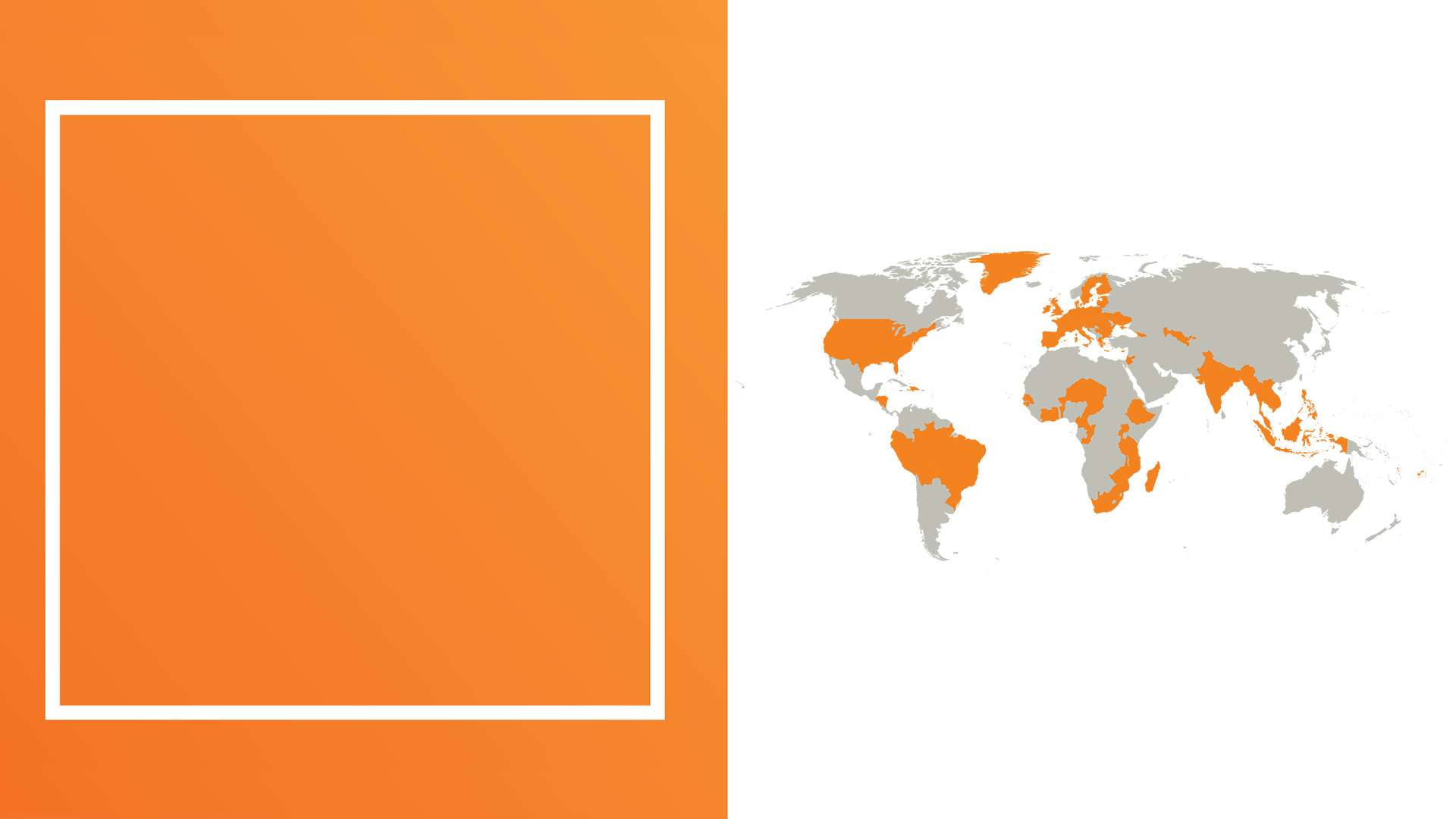 WHERE WE WORK
We have had the chance to implement communication campaigns and projects throughout the world, in more than 75 countries.   

EUROPE:	27 EU countries, Georgia, Serbia, Switzerland, 	Ukraine, UK

AFRICA:	Benin, Cameroon, Congo, Côte d’Ivoire, 	Ethiopia, 	Ghana, Guinea-Bissau, Madagascar, Malawi, 	Mozambique, Niger, São Tomé&Principe, Senegal, 	South Africa, Tanzania, Tchad, Uganda, Zimbabwe

AMERICAS:	Bolivia, Brazil, Dominican Republic, Ecuador, Haiti, 	Honduras, Nicaragua, Peru, United States

ASIA PACIFIC:	Bangladesh, Cambodia, Fiji, India, Indonesia, Laos, 	Malaysia, Myanmar, Nepal, Philippines, Singapore, 	Thailand, Vanuatu, Vietnam

CENTRAL ASIA:	Uzbekistan

MIDDLE EAST:	Israel, Jordan, Palestine
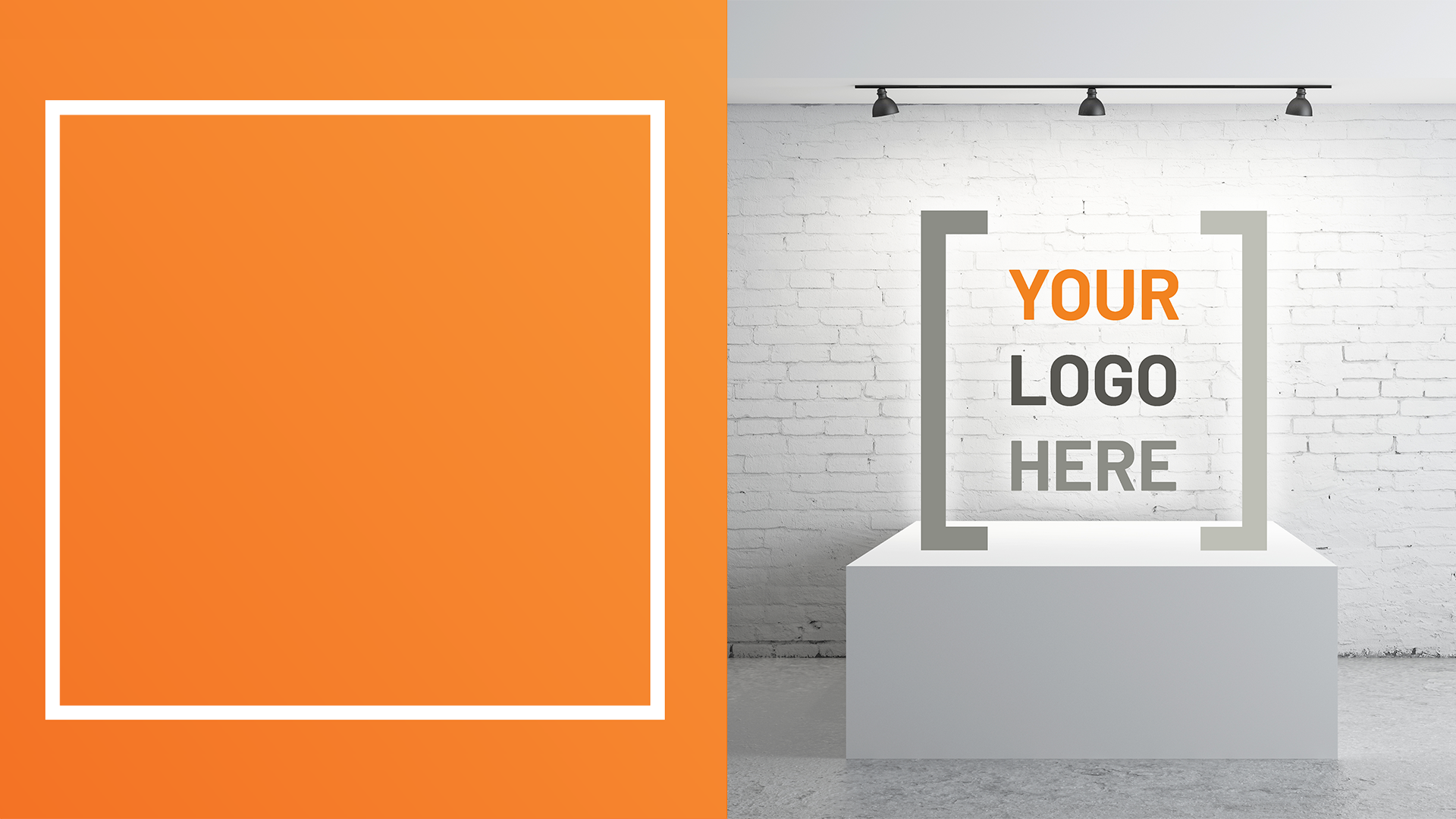 WHOM WE WORK FOR

UNITED NATIONS: 	UNIDO, WFP, UNOPS, UNHCR, WHO, 		UNCDF, UN Global Pulse

EUROPEAN COMMISSION:	DGs DEVCO/INTPA, NEAR, EEAS, RTD,  		ECHO, MARE, REFORM, REGIO

EUROPEAN PARLIAMENT

EUROPEAN AGENCIES:	COST, EDPS, EIT, ESPON, JRC, CEN-		CENELEC

COOPERATION AGENCIES:	GIZ, AFD

EU FRAMEWORKS LEADERS:	Particip, Cecoforma, LandellMills, 		Danish Management Group, Media 		Consulta, ADE 

CIVIL ORGANISATIONS:	Transparency Int’l., BirdLife Int’l.

INDUSTRY SECTORS:	European trade associations, companies
NATIONAL MINISTRIES & EMBASSIES
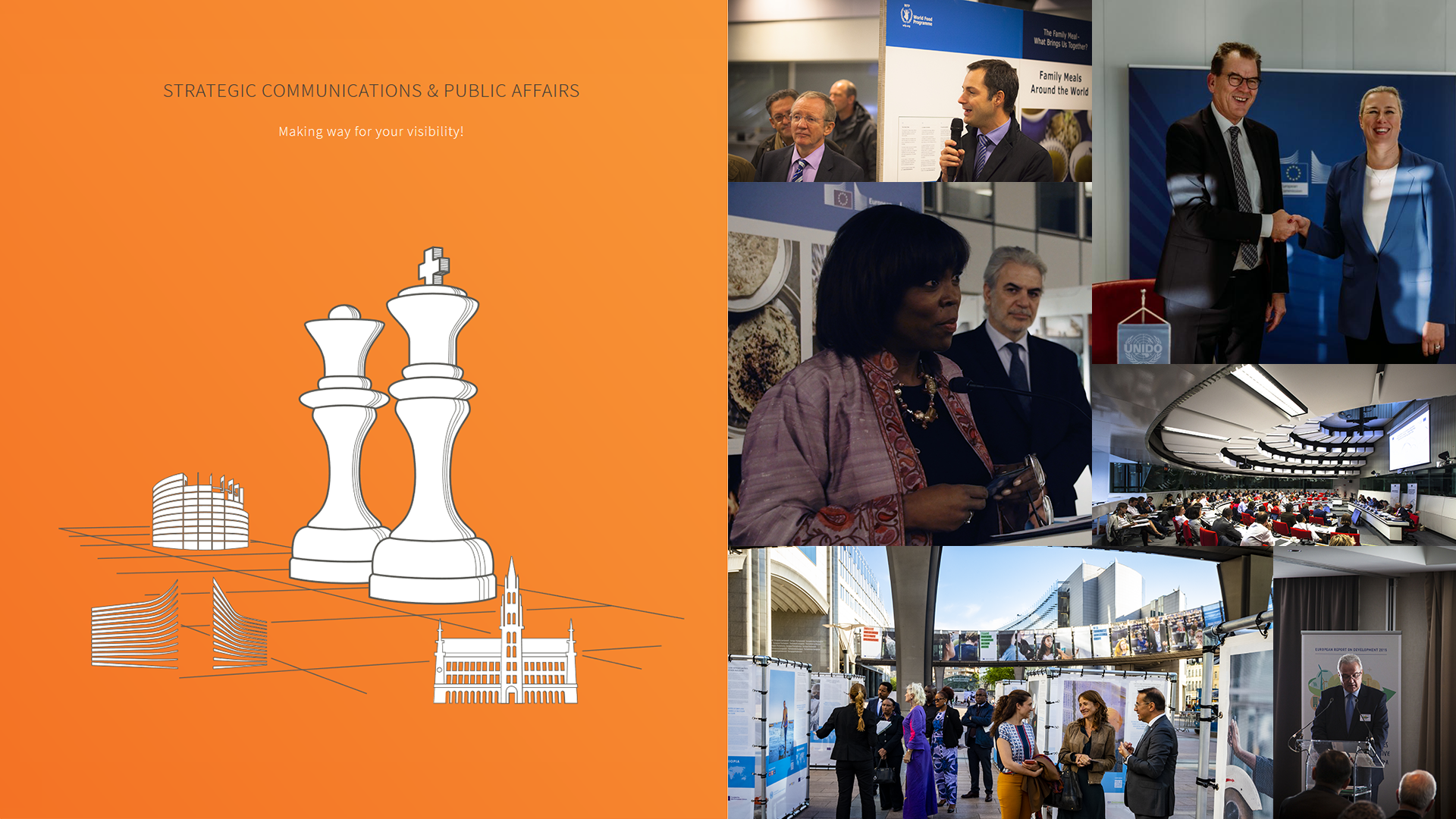 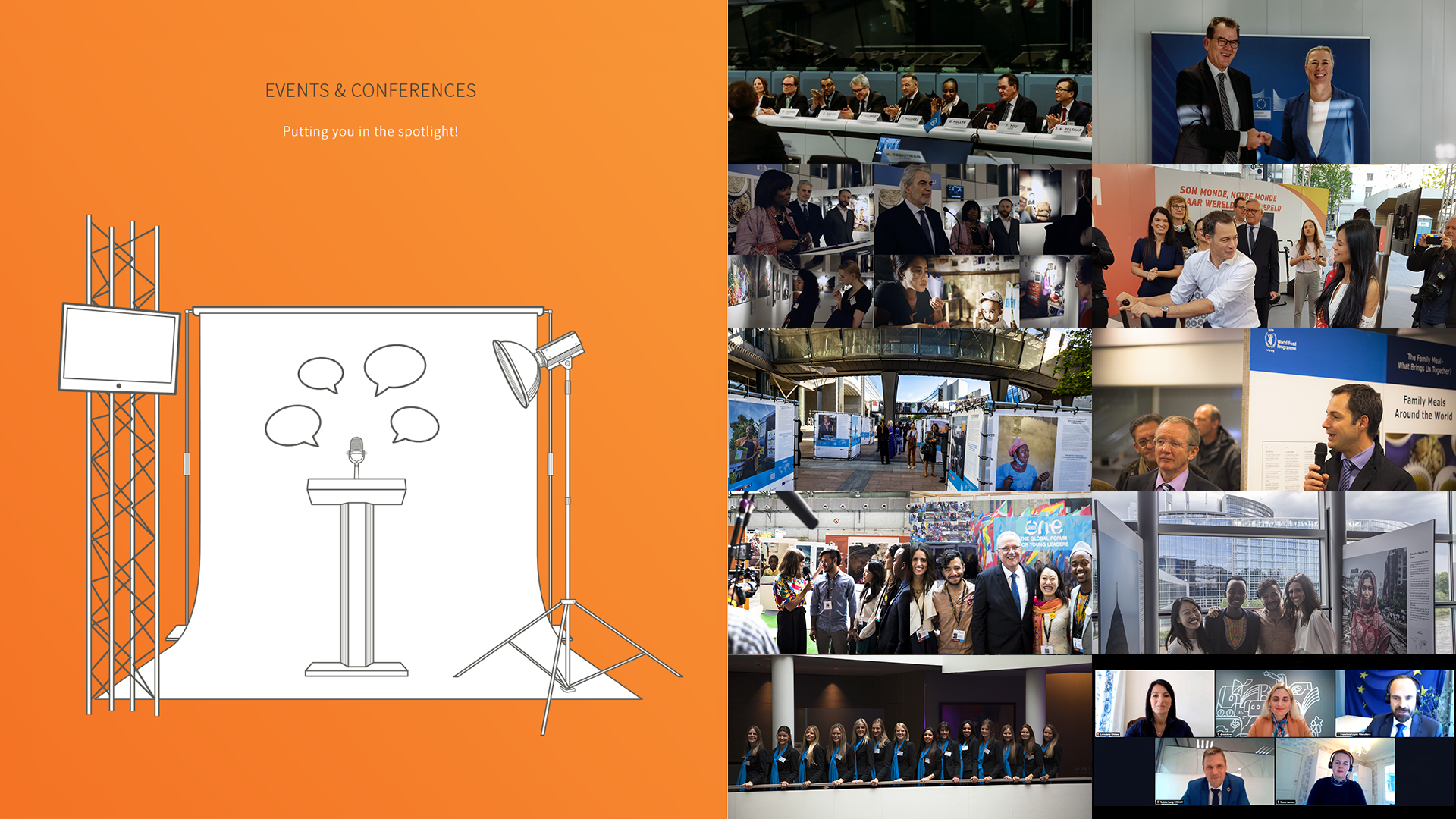 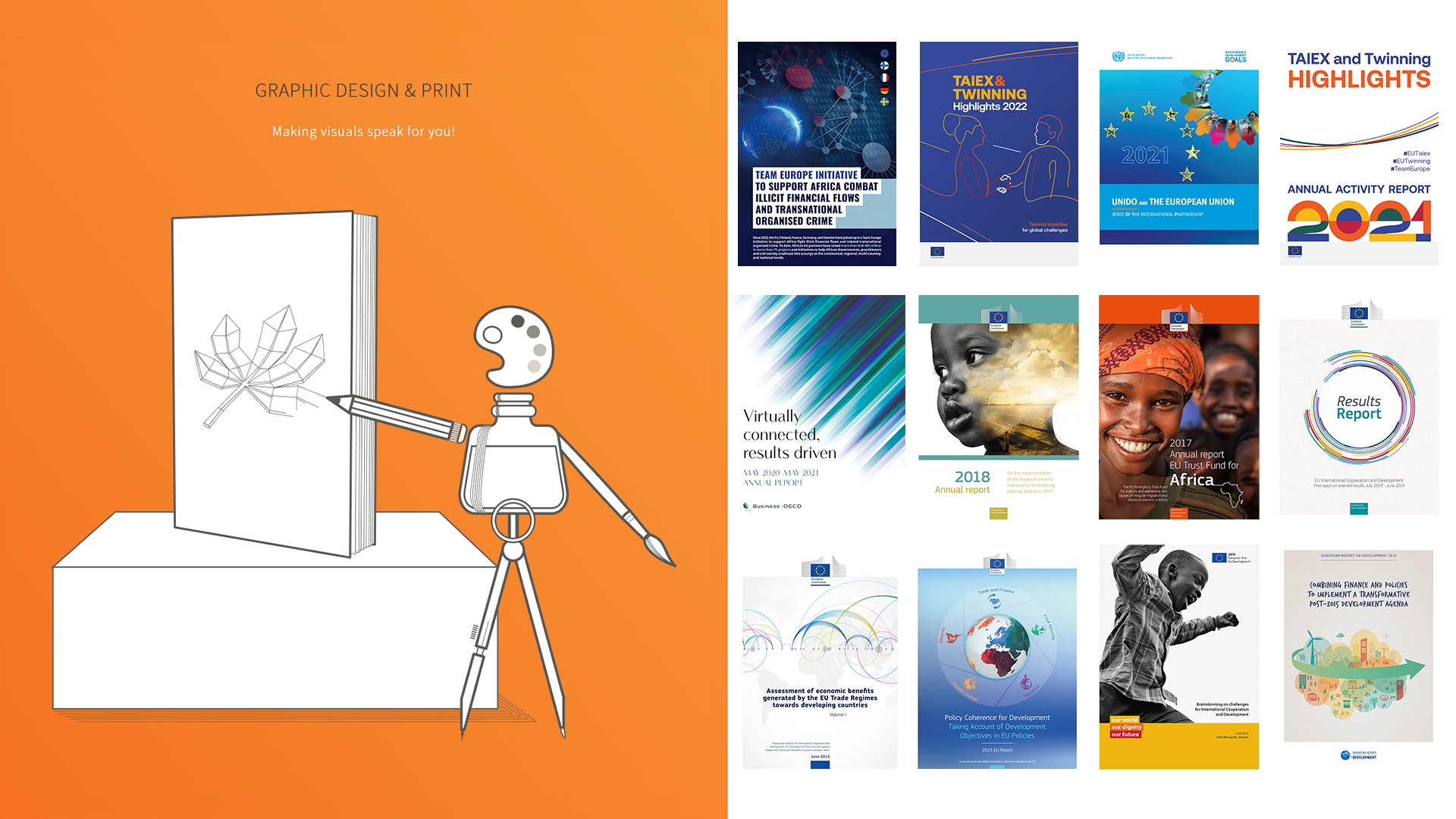 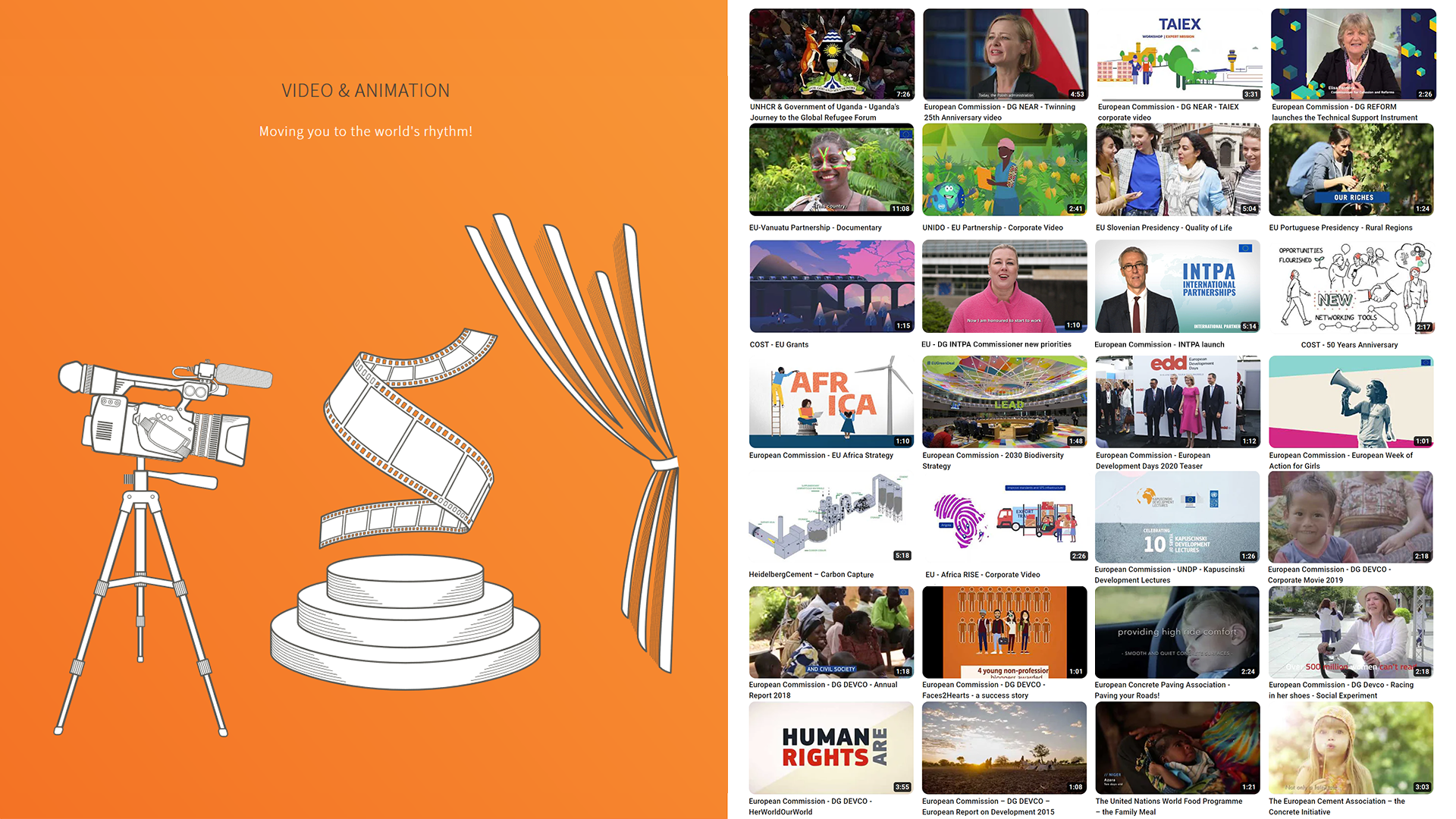 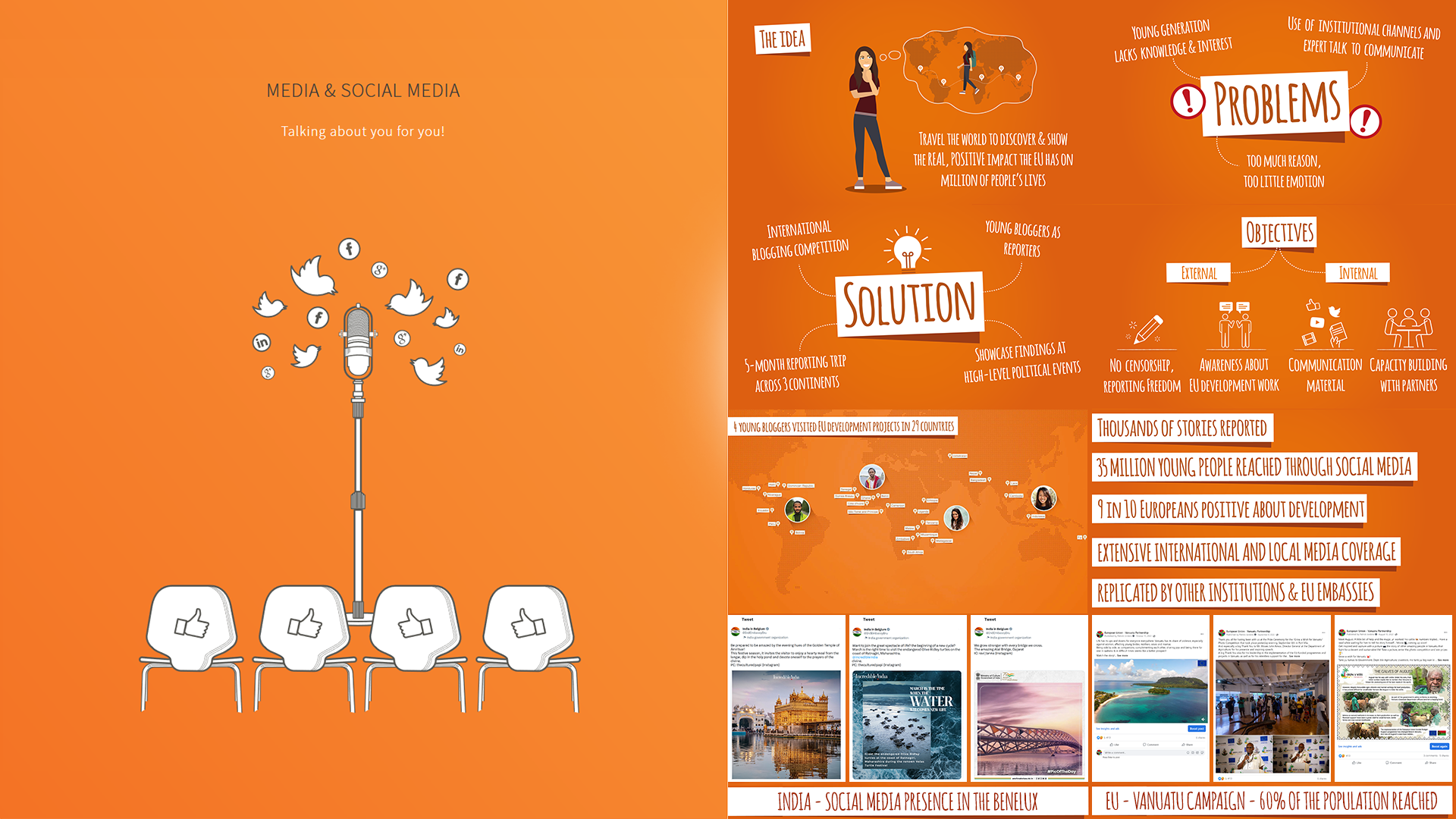 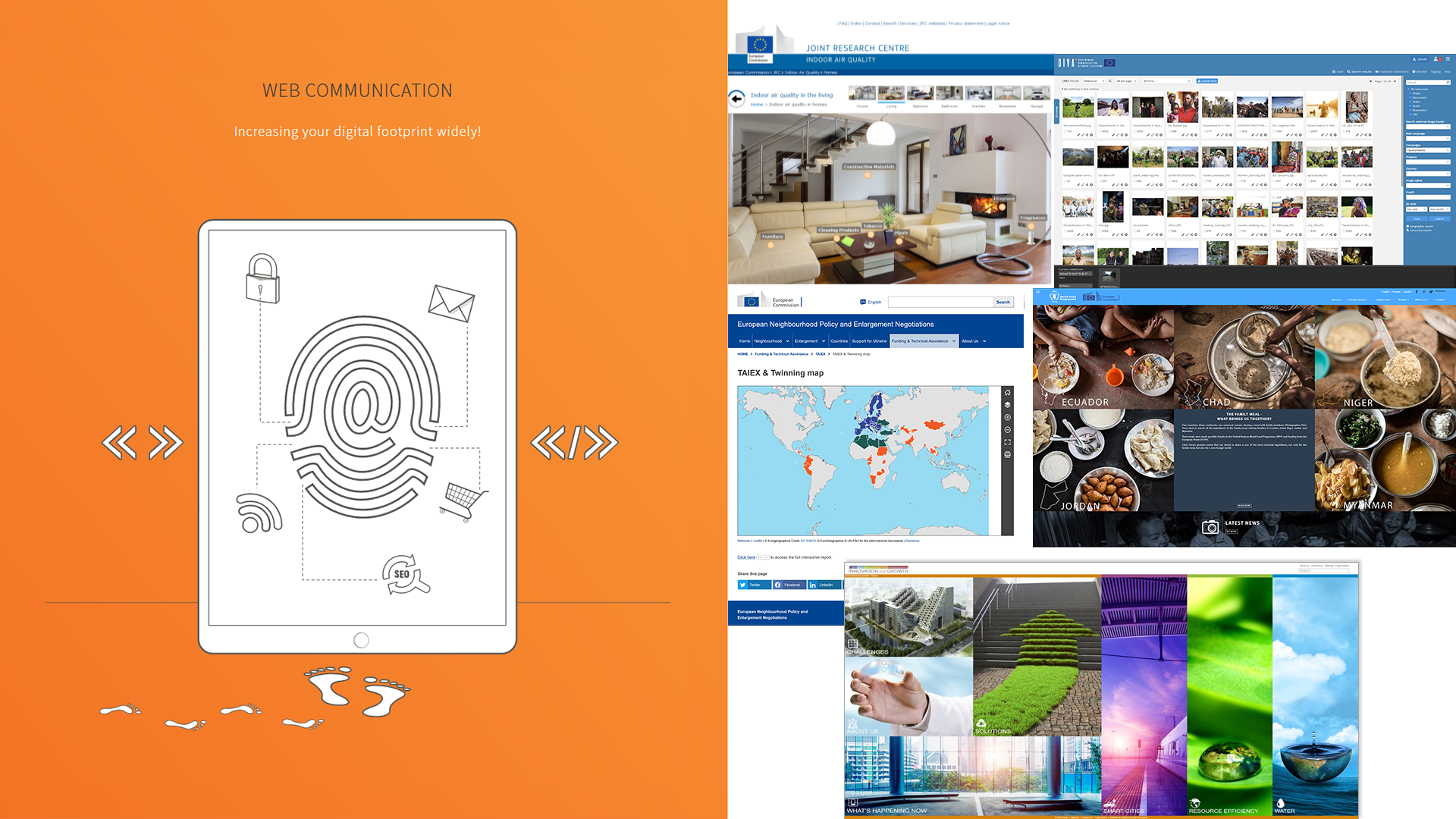 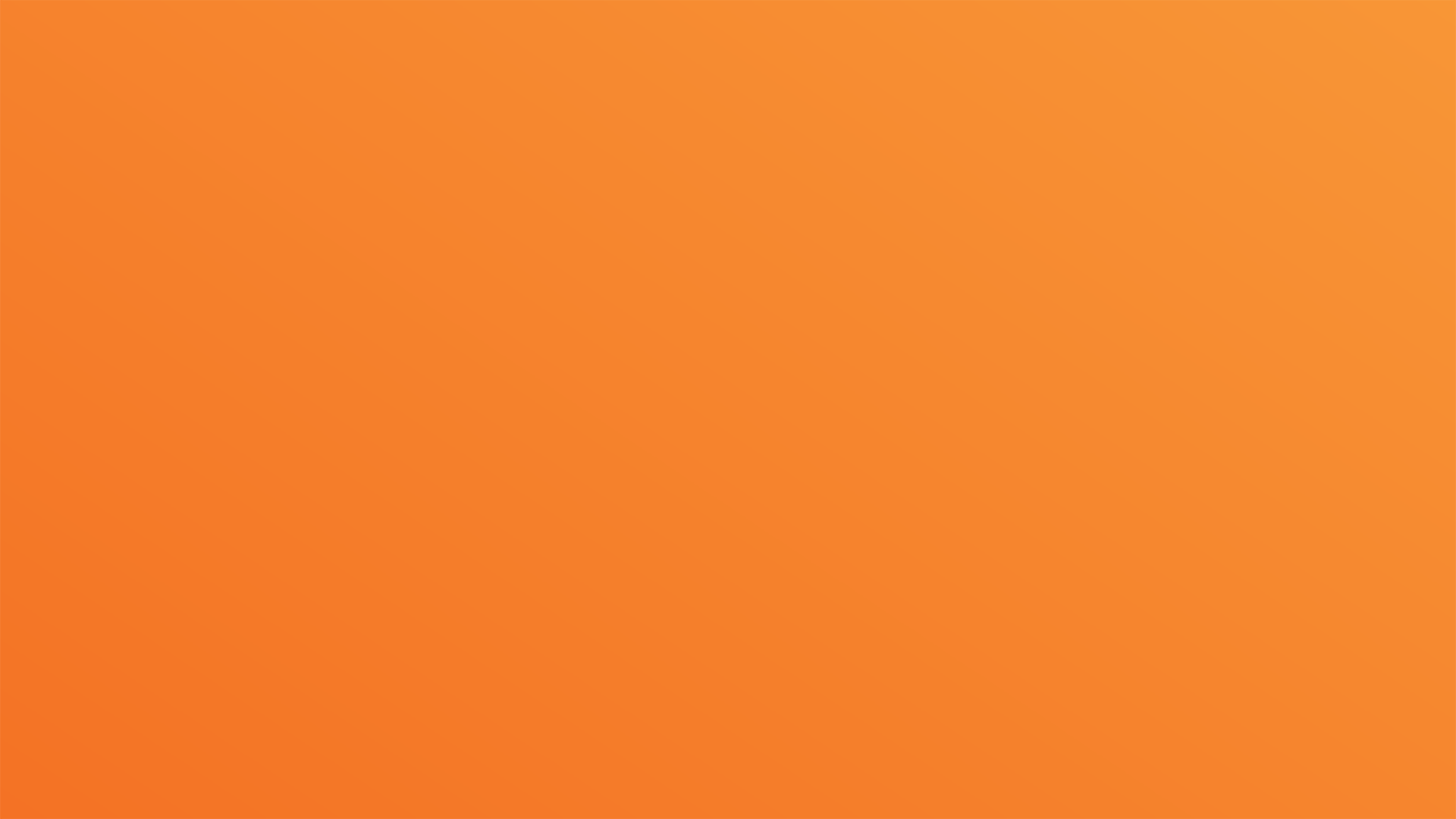 OUR REFERENCES
EUROPEAN COMMISSION – DG INTPA
Creation of the Faces2Hearts identity & campaign awarded the Gold Prize for the Best Storytelling Campaign by the German Brand Award; finalist for the Digital Communication Award & European Excellence Award

Reached 50 million people around the world, with >600.000 web page views through a social media campaign

Deemed as the most successful campaign of DG DEVCO/ INTPA and generated a significant support to EU action (as per Eurobarometer)

Organisation of a worldwide video competition with more than 500 movies from 100 countries to select 4 winning vloggers by a jury of famous travel influencers

Organisation of a first-ever EU worldwide vlogging campaign for the 4 winners in 29 countries, visiting hundreds of EU-financed projects
Design of exhibitions at the European Parliament (Strasbourg), at the European Development Days & at the Universal Exhibition in Milan

Our exhibitions were inaugurated & visited by crowned heads of Europe (Spain, Belgium, Denmark), EU and world leaders
UNITED NATIONS – WORLD FOOD PROGRAMME
Creation of the Family Meal campaign, part of the Zero Hunger initiative

Organisation of a photography competition on social media with a reach of 38 million people; winners selected by celebrity Chef, Jamie Oliver
Work with MasterChef celebrity photographer Chris Terry to shoot outstanding campaign photos in 5 countries

Design of an exhibition at the European Parliament inaugurated by WFP Executive Director Ertharin Cousin & Commissioner Christos Stylianides

Design of a photo exhibition that travelled in major cities, airports, rail stations & universities in 10 countries and had 21 million visitors
Our exhibitions were inaugurated by high-level officials in the different countries, such as Alexander De Croo in Belgium

Development of the Family Meal official website & a series of impacting videos 

Our campaign generated a significant increase in donorship
SHOWCASE REFERENCES

UNITED NATIONS – UNIDO
Illustration of a strategic partnership (European & international institutions) towards the implementation of SDGs
 
Highly strategic communication objectives for outreach – internal (new management) & external (re-positioning)
 
Need for high-visibility communication materials to reward the work on the field – projects all over the world
 
Combined institutional & emotional styles
 
A perfect mix of communication deliverables with refreshed & modern approach & style:
Activity report: reporting combined with “voices from the field”
Animation video based on true stories from the field
Photo exhibition based on success stories: European roadshow
Video production highlighting VIP participation at European Parliament & European Development Days
UNITED NATIONS – UNIDO
Preparation of the strategic High-Level Dialogue between EU Commissioner Urpilainen (DG INTPA) & Gerd Müller (Director General of UNIDO): strategic messaging, positioning, set-up of political exchange between UNIDO, EU, AU and stakeholders
Organisation of the launching event of the EU-UNIDO Partnership in the presence of high-level officials of UNIDO, the European Commission, MEPs and ambassadors

Design, production and deployment of a photo exhibition event on the European Parliament Esplanade in Brussels
Design, production and deployment of a photo exhibition event at the European Development Days
Editing of UNIDO’s Annual Report

Design and layout of UNIDO’s Annual Report

Production of the official animation video of the EU-UNIDO Partnership
SHOWCASE REFERENCES

UNITED NATIONS – UNIDO
Illustration of a strategic partnership (European & international institutions) towards the implementation of SDGs
 
Highly strategic communication objectives for outreach – internal (new management) & external (re-positioning)
 
Need for high-visibility communication materials to reward the work on the field – projects all over the world
 
Combined institutional & emotional styles
 
A perfect mix of communication deliverables with refreshed & modern approach & style:
Activity report: reporting combined with “voices from the field”
Animation video based on true stories from the field
Photo exhibition based on success stories: European roadshow
Video production highlighting VIP participation at European Parliament & European Development Days
EUROPEAN COMMISSION – DG INTPA
Full-service communication campaign around the European Report on Development
Organisation of high-level events  - Presentations by Commissioner and DG in front of 400 ministers, ambassadors and high-level diplomats

Development of the visual identity, editing, layout & design of the report

Work with universities (ODI, ECDPM, DIE, the University of Athens, and the Southern Voice Network)

Creation of the press campaign generating many articles throughout the mainstream newspapers like Le Monde , The Guardian, …

Creation of the press kit, factsheets and infographics kit 

Creation of teaser videos
Creation of event materials

Provision of event management, travel arrangements for high-level speakers, event hostesses
EUROPEAN COMMISSION – DG INTPA
Full-service communication campaign around the Policy Coherence for Development  (PCD) activities
PCD report was a European Commission priority

PCD report was a contribution from all Commission services, EEAS, Member States and the European Parliament

Development of the visual identity, editing, layout and design of the report

Organisation of high-level events  - Presentations by Commissioner and DGs,  European Parliament, World Bank, UN agencies, universities, civil society organisations

Creation of event materials

Provision of event management, travel arrangements, event hostesses

Creation of the press kit, factsheets and infographics kit
EUROPEAN COMMISSION – DG INTPA
Full-service communication campaign around EU Gender Equality policy	
Development of the visual identity and campaign concept

Organisation of campaigns in 21 EU Member States with events in 7 capitals

 High-level attendance (Prime Ministers, ministers, public officials, ...) – with celebrity ambassadors of the campaign in every country

Design and creation of tailor-made event stands, production of promotional materials, goodies, sharing photo booths, ...

Development of digital  social media campaigns in 21 Member States

Filming on 7 European capitals

Production of animated videos, highlights videos from all events around Europe

Provision of event management, travel arrangements, event hostesses
EUROPEAN COMMISSION – DG REFORM
Creation of the visual identity of DG REFORM’s high-level hybrid conference launching the annual Technical Support Instrument actions

High-level attendance: EU Commissioner, DG REFORM Director-General, ...

Design of the virtual / green screen studio for the conference including audio-visual effects

Design of the audio-visual appearance of the online conference

Design of the pre- and post-conference dissemination campaigns: social media visuals

Production of video teasers

Production of the highlights video
EUROPEAN COMMISSION – DG NEAR
Design of the Annual Reports for TAIEX and Twinning Instruments – contract awarded for 3 years in a row

Organisation & design of the annual hybrid Institution Building Days event with high-level participation from the European Commission and Member Countries Ministries – in the prestigious Bozar venue in Brussels

Production of the 25th anniversary video of the instrument based on footage and testimonials filmed in 10 countries (Austria, Finland, Georgia, Italy, Lithuania, Poland, Serbia, Slovenia, Spain, Sweden)

Design of TAIEX & Twinning web-based interactive map featuring hundreds of projects throughout the world

Production of the TAIEX corporate animation video
Production of tens of highlights videos for TAIEX & Twinning activities

Production of tens of webinars on EU policy topics in EU Enlargement & Neighbourhood countries
EUROPEAN COMMISSION – DG INTPA
Full-service communication campaign around the EU Trade Regimes activities
Development of the visual identity, layout and design of the report

Organisation of high-level events  - Presentations by Commissioner Mimica, Director-General, trade think-tanks, policy centres, ...

Creation of event materials

Design of factsheets and infographics 

Creation of the press kit

Provision of event management, travel arrangements

Management of the event, provision of hostess services
SHOWCASE REFERENCES

UNITED NATIONS – UNIDO
Illustration of a strategic partnership (European & international institutions) towards the implementation of SDGs
 
Highly strategic communication objectives for outreach – internal (new management) & external (re-positioning)
 
Need for high-visibility communication materials to reward the work on the field – projects all over the world
 
Combined institutional & emotional styles
 
A perfect mix of communication deliverables with refreshed & modern approach & style:
Activity report: reporting combined with “voices from the field”
Animation video based on true stories from the field
Photo exhibition based on success stories: European roadshow
Video production highlighting VIP participation at European Parliament & European Development Days
EUROPEAN COMMISSION – DG INTPA
2-year framework contract of audio-visual production at the highest political level for DG INTPA: new Commissioner Jutta Urpilainen’s priorities, Director-General Koen Doens’ announcement of creation of INTPA, …
Production of more than 200 movies on all DG INTPA’s initiatives on 4 continents, in several languages

Movies on diverse political and societal topics: sustainable development, innovation, climate change, gender equality, human & civil rights, economic progress, economic & social inclusion

Production of all audio-visual material formats: corporate video, green-screen videos, animations, topical videos, promotional videos, documentaries, social media videos, explainer videos, interviews, storytelling, internal communication movies

Filming on location on several continents for INTPA corporate movie

Live coverage and streaming of events at the European Development Days
UNCDF
Provision of communication material for annual events of the UNCDF in Brussels on Climate Change activities

Creation of event materials
Production of out-of-norm panels and venue decoration & personalisation

Event logistics

Liaison with venue and suppliers
UNITED NATIONS - GLOBAL PULSE
The UN Secretary General’s innovation lab uses data, digital, behavioural science, strategic foresight methods to make the work of UN agencies in the field more efficient and more effective

Development of the strategic positioning of the UN work on Artificial Intelligence – “AI for good” 

Provision of strategic communication consultancy to the UN Global Pulse team in partnership with: 
Google.org
McKinsey & Company
Jain Family Institute
Patrick J. McGovern Foundation

Development of a new narrative and brand positioning

Preparing, facilitating and analysing multiple stakeholder consultations

Conduct contextual research on other similar initiatives

Creation of a new name and brand and perform due diligence
SHOWCASE REFERENCES

UNITED NATIONS – UNIDO
Illustration of a strategic partnership (European & international institutions) towards the implementation of SDGs
 
Highly strategic communication objectives for outreach – internal (new management) & external (re-positioning)
 
Need for high-visibility communication materials to reward the work on the field – projects all over the world
 
Combined institutional & emotional styles
 
A perfect mix of communication deliverables with refreshed & modern approach & style:
Activity report: reporting combined with “voices from the field”
Animation video based on true stories from the field
Photo exhibition based on success stories: European roadshow
Video production highlighting VIP participation at European Parliament & European Development Days
EUROPEAN COMMISSION – DG INTPA
DG INTPA’ Annual Report is the most important report of the European Commission as it captures all the financing of all the EU’s external action in the world

We were awarded 5 years in a row the contract for its editing, design and layouting

Treatment of data coming from all the 180 countries 

Copywriting  of the 300-page Staff Working Document based on all the information received

Copywriting of a 20-page Report that is voted by the European Parliament

Creation of the designed and laid-out version of the Report

Production of many factsheets and infographics

Production of highlights videos and animations

Production of the press kit
SHOWCASE REFERENCES

UNITED NATIONS – UNIDO
Illustration of a strategic partnership (European & international institutions) towards the implementation of SDGs
 
Highly strategic communication objectives for outreach – internal (new management) & external (re-positioning)
 
Need for high-visibility communication materials to reward the work on the field – projects all over the world
 
Combined institutional & emotional styles
 
A perfect mix of communication deliverables with refreshed & modern approach & style:
Activity report: reporting combined with “voices from the field”
Animation video based on true stories from the field
Photo exhibition based on success stories: European roadshow
Video production highlighting VIP participation at European Parliament & European Development Days
GOV’NT OF UGANDA – UNHCR & GIZ
Development of the communication strategy and communication implementation plan for the Refugee Response programme in Uganda, led by the Office of the Prime Minister of Uganda, supported by UNHCR and GIZ
Preparation of the communication package for Uganda as co-convenor of the 2023 Global Refugee Forum

Development of high-level communication messages on policy & political topics concerning response to refugees and host communities
Production of factsheets and key reports for awareness raising of the progressive model for refugee response in Uganda
Production of explanatory and promotional videos for the Global Refugee Forum conference in Geneva

Editing of high-level documents and reports for the Prime Minister
EUROPEAN COMMISSION – EEAS
Creation of an integrated communication campaign on the benefits of EU support to the Pacific region – a campaign and identity connected to the spirit & values of Vanuatu

Creation & management of a social media campaign that reached60% of the Vanuatu population
Production of a video documentary, 15 movies, video teasers, 35 human stories, infographics, factsheets

Filming of hundreds of exciting human stories from the field by visiting beneficiaries of EU-financed projects

Production of a book foreworded by EU ambassador for the Pacific, Sujiro Seam, & Vanuatu Ministers
Organization of a first-of-a-kind photo competition in Vanuatu

Design of a photo exhibition – the cultural highlight of the capital – launched by Vanuatu Ministers
ESPON
Framework contract for the provision of videos, documentaries, animations for ESPON (the European Observation Network for Territorial Development and Cohesion funded by the European Union)

Filming of high-level movies for German, Portuguese and Slovenian Presidencies 
Filming on location in many European countries

Hundreds of interviews of high-level decision-makers of EU Member States on the topic of territorial development and regional cohesion

Creation of ESPON corporate movies

Creation of several topical explanatory videos

Creation of event teasers / trailers
BUSINESS AT OECD
Creation of a clean and innovative visual identity 

Design and layout of the Annual Report

Development of a fully-responsive website based on the layout of the report

Production of a highly interactive PDF version

Creation of tailor-made set of icons and infographics
EUROPEAN COMMISSION – DG INTPA
Development of a first-ever European Commission knowledge-sharing web platform

It is the EXCHANGE SPACE for different parties (multiple EU Directorate-Generals, 28 Member States, international partner organisations, ...)

A unique database of various topics: communication campaigns, projects, communication tools and materials 

Tailor-made, technically-complex solution, however compatible with the institutional channels

Focus on the “search” functionality as a main user tool for the stakeholders

Use of AI to automatically tag the photos, the geolocalisation ...

Creation of user manual, quick-start guide to facilitate the use of the platform
WORLD HEALTH ORGANISATION
Strategic advice mission for the development of tailor-made webtools
Consultation with different branches of the WHO & stakeholders

Interviews on location with the WHO teams in various countries in Europe

Creation of marketing persona and mapping of their needs / online behaviours

Creation of a communication strategy

Development of tailor-made design & layout

Development of technical recommendations for further work & updates
JOINT RESEARCH CENTRE
Development of tailor-made design & layout of the web-based platform, in full respect of the EU interinstitutional guidelines

Production of interactive tools, pages and functionalities

The platform allows the European public to see interactively, in real life spaces, where the pollutants are in the different settings within:
Home
Creation of the Indoor Air Quality in Europe platform (for the JRC)
Office
Schools
The platform allows to automatically link to the different pieces of EU legislation on air quality 
Content creation and provision of summaries of EU legislation
COST ASSOCIATION
Long-term partnership through multiple 4-year communication framework contracts with the longest-running European framework supporting trans-national cooperation among researchers, engineers and scholars across Europe

Video production & animations: corporate videos, explanatory animation videos for a wide range of innovation & technology topics, event coverage, virtual studios

Graphic design of reports, factsheets, brochures, flyers, event materials 

Copywriting of annual reports, success stories of EU-funded research & innovation projects

Mission of strategic advice and consultancy for the development of the COST website
CEFIC
Long tradition of working with industry associations on their innovation agenda and also on highlighting the benefit of their innovations to the European citizens

Development of communication campaigns on innovation: creation of visual ID, policy campaigns

Development of a web portal on innovation

Concept and organization of a high-level event and exhibition in the Berlaymont on innovation

Development of interactive material for the “innovation tablet”

Production of videos and animations featuring the most advanced technological solutions for the European societal challenges 

Production of many reports, brochures, flyers and promotional materials
HEIDELBERG MATERIALS
Creation of several communication campaigns in our long tradition of working with multinationals on innovation,  sustainability, biodiversity, technology topics

Partnership with Jane Goodall to promote the Quarry Life Award – to reward quarry managers for their sustainability achievements

Production of a brochure highlighting the cooperation between BirdLife International and HeidelbergMaterials

Production of many videos and animations of green technology innovations explaining the innovative processes and breakthroughs
Production of the Award ceremony videos

Production of the manuals and toolbox for HeidelbergMaterials managers on biodiversity and sustainability
CEMBUREAU
Development of the web platform of the cement industry in Europe
Creation of original tailor-made design & layout

Production of various interactive tools

Full integration of social media

Creation of infographics

Production of inspirational movies on innovation, sustainability, climate change and circular economy
EMBASSY OF INDIA
Awarded 3 times in a row the social media services contract for the Indian Embassy to the European Union, Belgium and Luxembourg

24/7 social media coverage and management of Embassy handles: Twitter, Facebook, Instagram, YouTube

Coverage of high-level events and activities : political, social and cultural

Real-time streaming of events

Video production

Social media community management

Production of the monthly newsletter
LUXURY INDUSTRY – BEL
After many years of working with multiple brands of the luxury sector, we have become the Official Partner of the Luxury Industry in Brussels (BEL)

In charge of the communication of the 80 biggest brands in Brussels

Development of the web portal of the luxury industry

Production and implementation of social media campaigns

Development and production of luxury industry newsletters

Production of the promotional videos for the Belgian Royal Trade Missions

Organisation of events